German
Describing a Ceremony [2/ 3]- separable verbs in the perfect tense
Frau Driver
u
absolut
gut
%
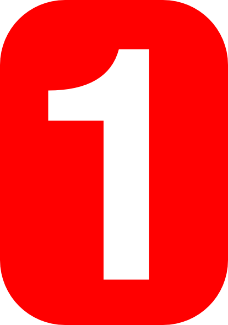 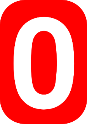 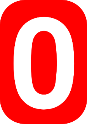 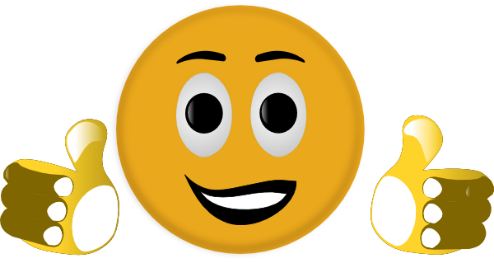 du
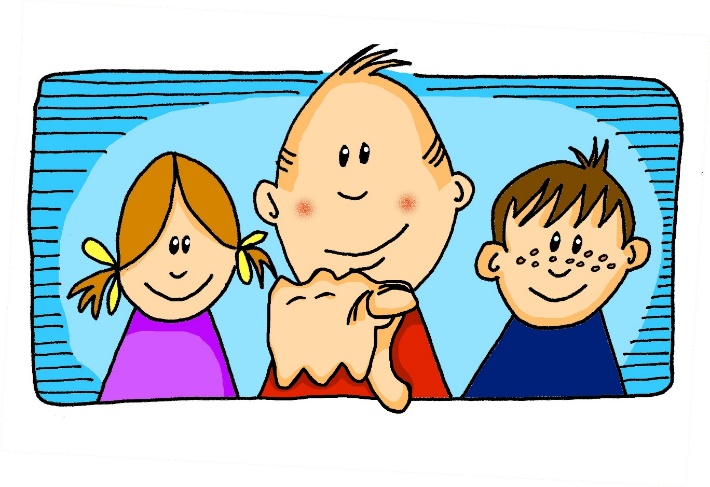 Minute
Schule
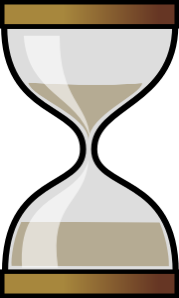 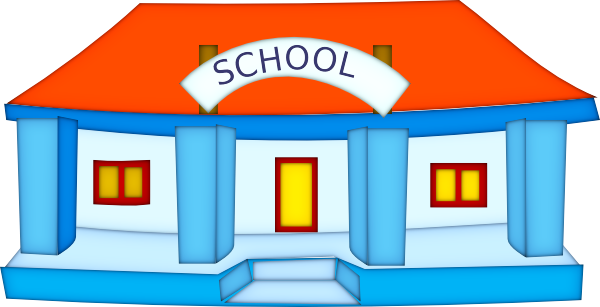 tun
[to do]
ü
Rücken
wünschen
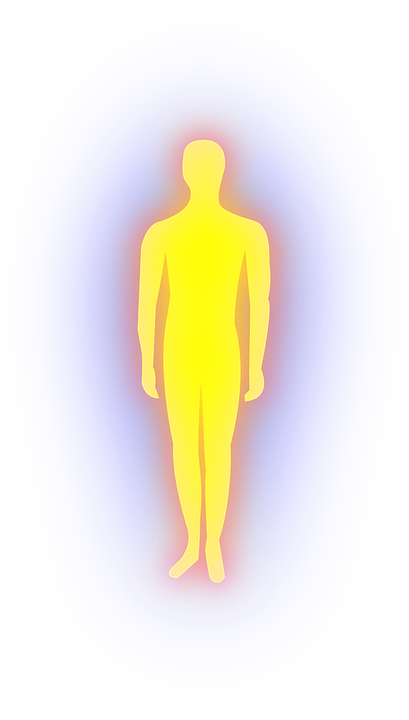 [to wish]
fünf
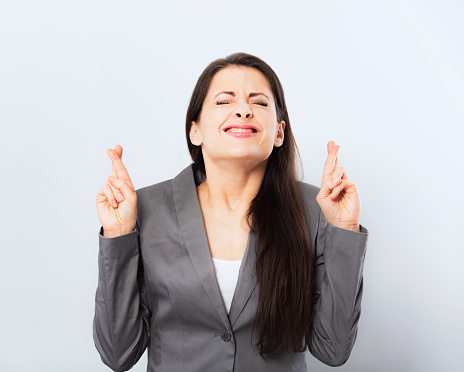 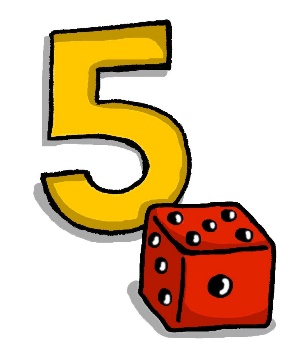 Stück
Glück
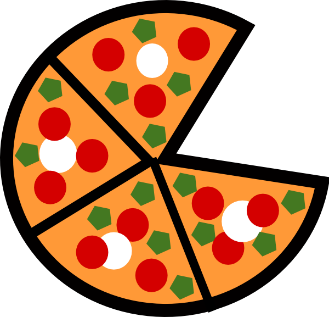 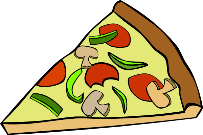 müssen
[luck/happiness]
[to have to/must]
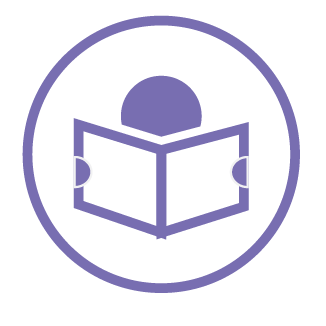 Separable verbs in the present tense
‘Separable verbs’ consist of two parts:  a prefix and a verb.
In the present tense, the prefix separates from the verb and is placed at the end of the clause.






Be careful!  If the separable verb follows a conjunction like ‘weil’ that sends the verb to the end of the clause, the prefix and the verb join back together.
I prepare the wedding reception
Ich bereite die Hochzeitsfeier vor
the wedding takes place on Saturday
Die Hochzeit findet am Samstag statt
I‘m staying at home because I‘m preparing dinner
Ich bleibe zu Hause, weil ich das Abendessen vorbereite
Separable verbs in the perfect tense
When using separable verbs in the perfect tense, place prefix before the the past participle.
I prepared the wedding reception
Ich habe die Hochzeitsfeier vorbereitet
the wedding took place on Saturday
Die Hochzeit hat am Samstag stattgefunden
Change these sentences into the perfect tense
Ich wähle die Blumen aus
Sie wählt die Hochzeitstorte aus
Man lädt die Gäste ein
Sie sucht das Brautkleid aus
Die Hochzeit findet statt
Ich habe die Blumen ausgewählt
Sie hat die Hochzeitstorte ausgewählt
Man hat die Gäste eingeladen
Sie hat das Brautkleid ausgesucht
Die Hochzeit hat stattgefunden
Summarising Learning
‘Separable verbs’ consist of two parts: 


 
In the present tense, the prefix separates from the verb and is placed at the end of the clause.



Be careful!  If the separable verb follows a conjunction like ‘weil’ that sends the verb to the end of the clause, the prefix and the verb join back together.
a verb.
a prefix
I go out
Ich gehe aus
because I‘m going out
weil ich ausgehe
Summarising learning
When using separable verbs in the perfect tense, the prefix goes before the the past participle and joins together as one word.
Ich bin ausgegangen
Ich gehe aus